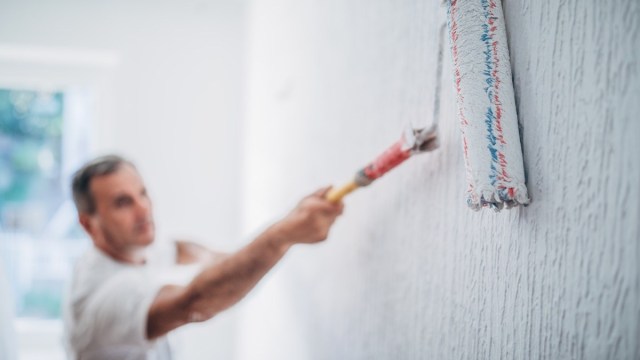 .
Educational
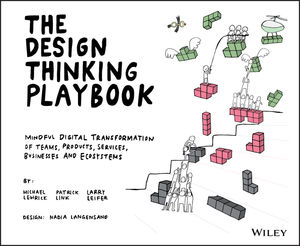 “The anti CEO playbook”

Don’t leave others behind

Gratitude

Employees first

Build communities

Ask for permission 

Responsibility 

Accountability
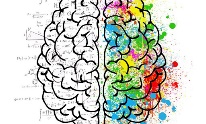 Create a word bank for discussion
Be right with your people
Report to the consumer
Paint the walls
Take a side
…
Lead by example
Christopher Bauman – www.chrisbauman.com.au
1. How do you recognise an opportunity ____________________________________________________________________________________________?
Advanced Question Words
2. What do you see in the people in your organisation, and in the people around you ___________________________________________________________________________________________ ?
A plant
3. Do you have a small story that you will never forget and you find yourself telling others ___________________________________________________________________________________________ ?
Time machine
Shocked?
4 What is a time machine ___________________________________________________________________________________________ ?
Give someone a chance
5. Describe people and community? ___________________________________________________________________________________________ ?
reward
Make a change
6. How can painting the walls make a difference ___________________________________________________________________________________________ ?
treasure
7. What activities help you get to know the other people around you (share on Line) ___________________________________________________________________________________________ ?
.
Dignity of work
Strength of character
Human spirit
8. How can I help you? What does the community need? __________________________________________________________________________________ ?
.
Return on Investment V Return on kindness
Christopher Bauman – www.chrisbauman.com.au
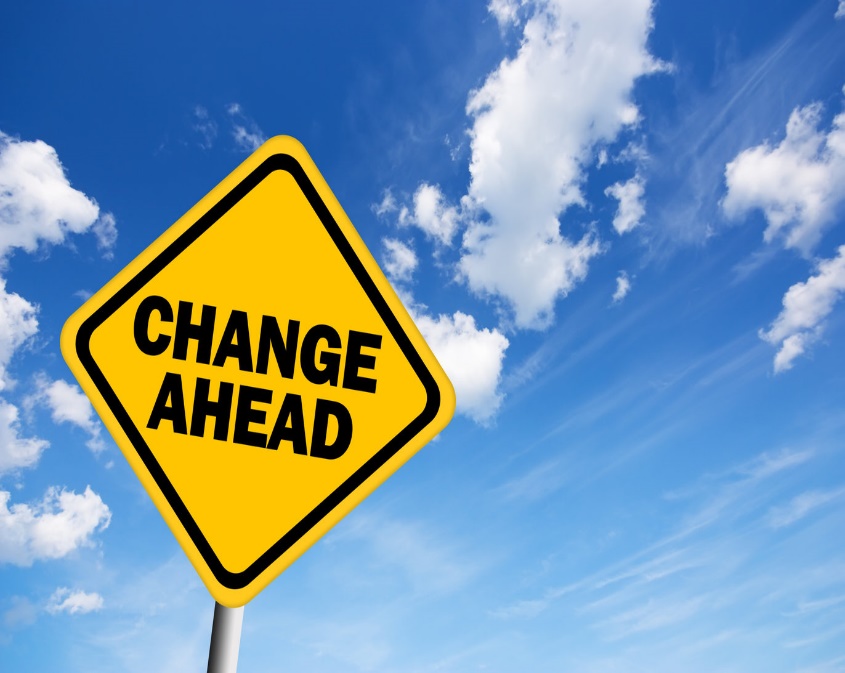 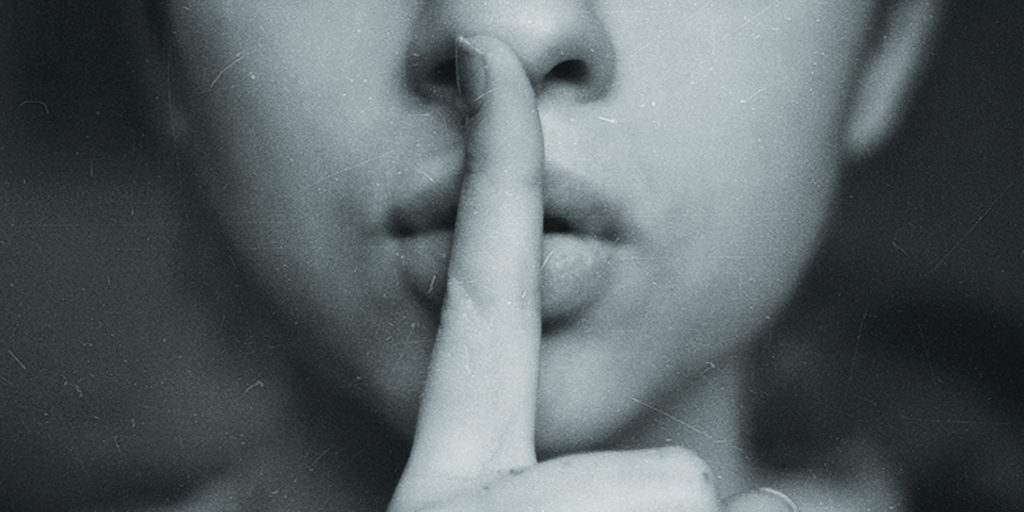 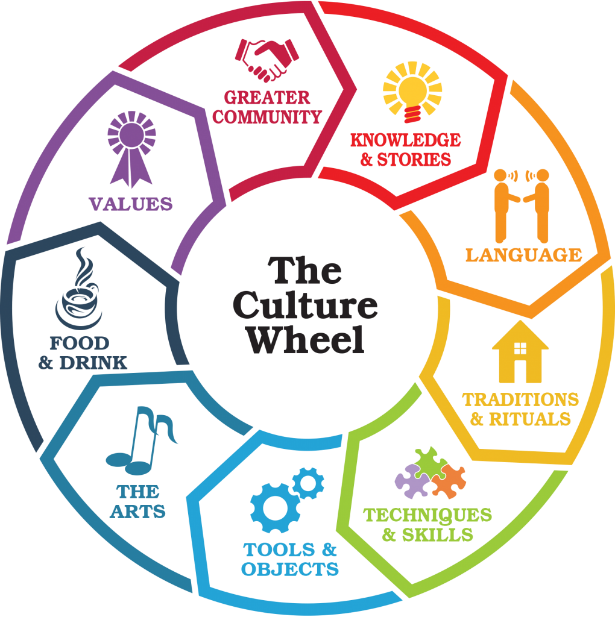 .
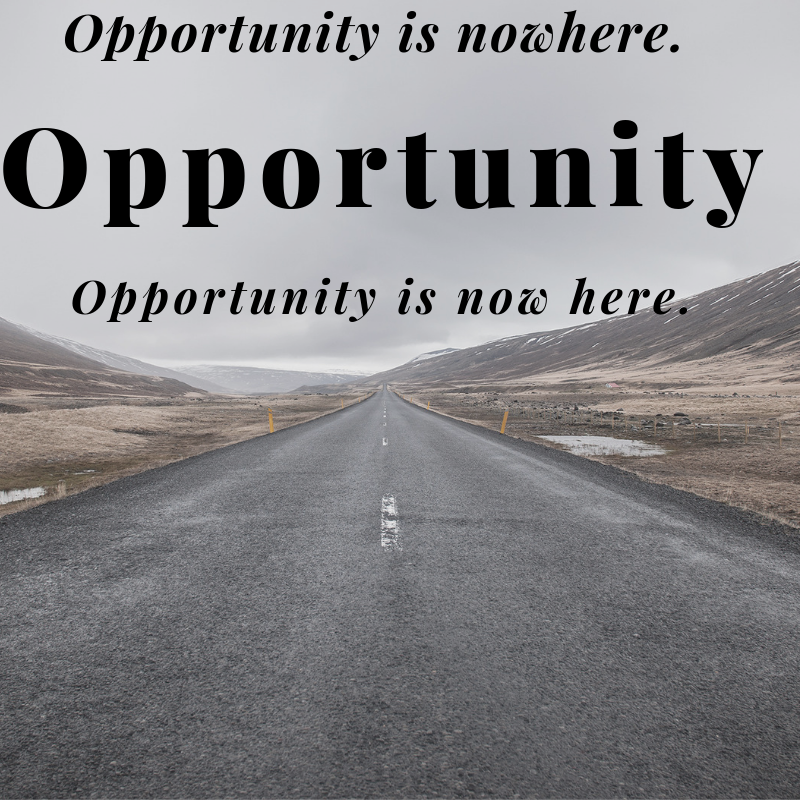 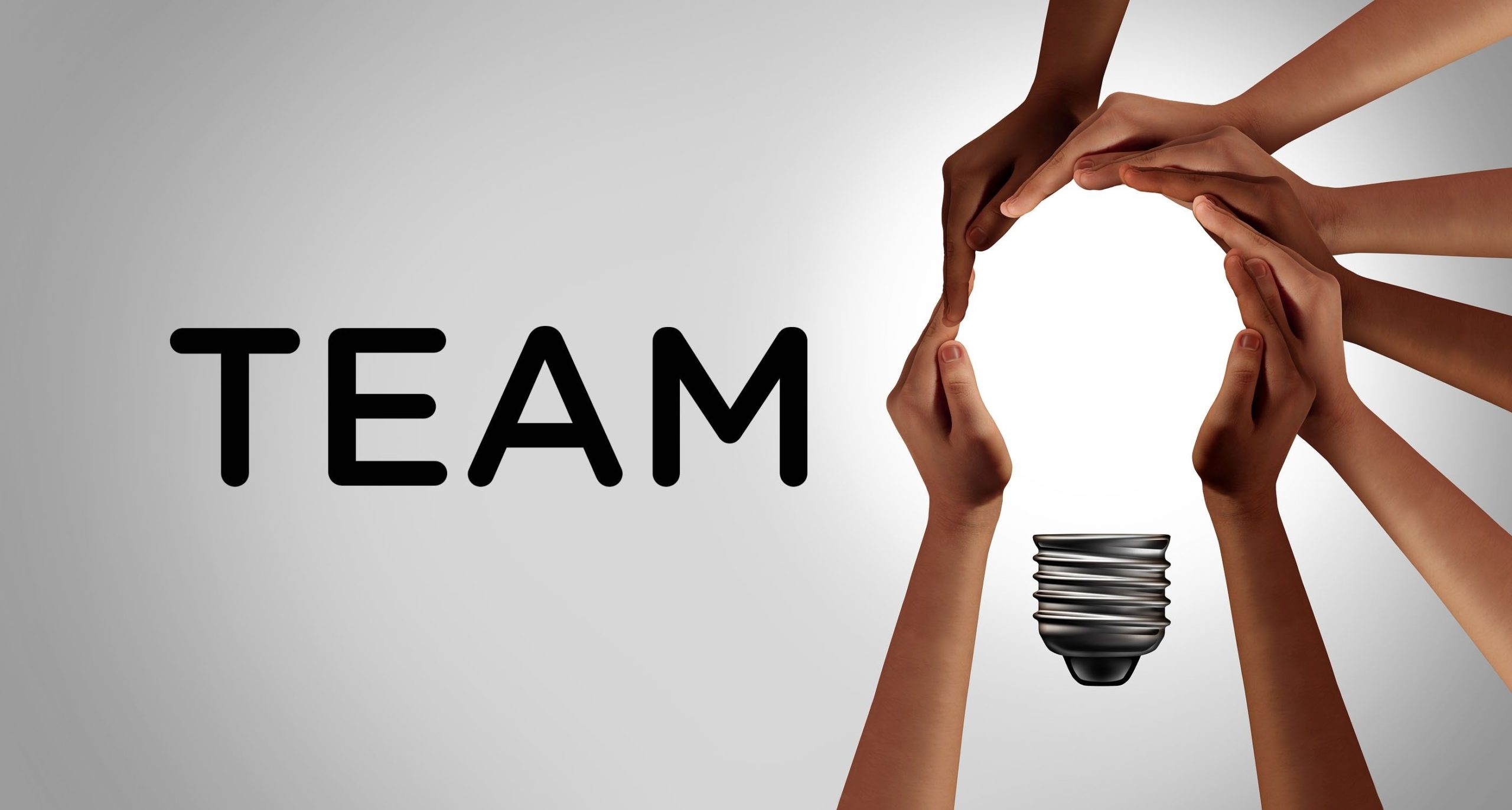